UNGDOMSARBEIDET 
Bente Tøftum, 
16. mars  2019
UNGDOMSARBEIDET
RYLA

SOMMERCAMPS

UNGDOMSUTVEKSLING
FREDSARBEID
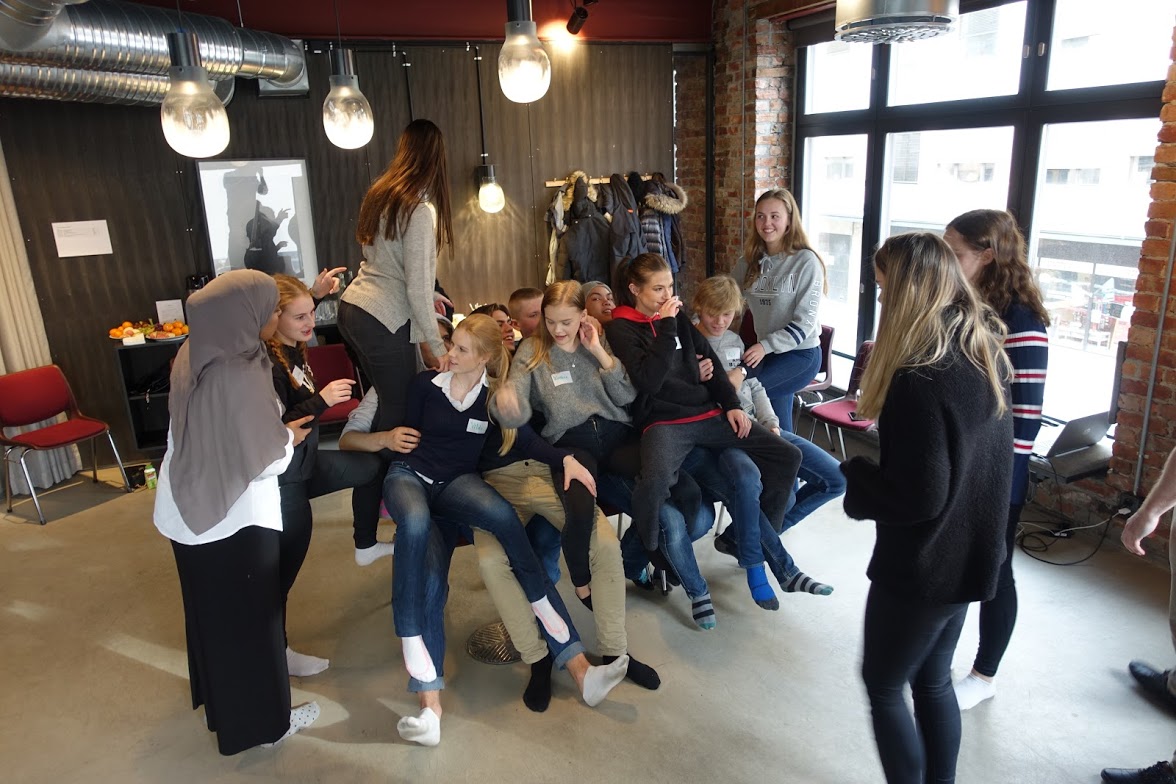 RYLA
Rotary Youth Leadership Award, RYLA

Lederutviklingskurs for ungdom 18-30 år

Målsettingen er å gi fremtidens ledere impulser og ideer til godt lederskap innen næringsliv, organisasjonsliv og forvaltning
SOMMERCAMPS
Det arrangeres 70-90 sommerleirer for ungdom, 15-25 år
Tema, seilcamp i Middelhavet, villmarks camp i de canadiske skoger, sykkelcamp i Taiwan, klatrecamp i Alpene, musikkcamp i Italia osv..
Vanlig 2 uker
Deltager betaler reise pluss en «liten» deltageravgift (varierer)
SOMMERCAMPS
Første mann til mølla
Åpent for alle, søknad kanaliseres gjennom en klubb
UNGDOMSUTVEKSLING
UNGDOMSUTVEKSLING
Ett-års utveksling 16-18 år, videregående

Venner fra hele verden, kjent med en annen kultur, lære nytt språk.. oppleve verden!

Berikelse for klubbens medlemmer og vertsfamilier, venner for livet, unike muligheter
UNGDOMSUTVEKSLING
Bygge relasjoner til skoler og i nærmiljø, være synlige, se muligheter

	=>Kilde til rekruttering av nye 		medlemmer
UNGDOMSUTVEKSLING
UNGDOMSUTVEKSLING
UNGDOMSUTVEKSLING
OPPSUMMERING
Se muligheter og alternativer
Samarbeid mellom klubber
Innspill  




Rotary ønsker å bidra til unge menneskers utvikling!
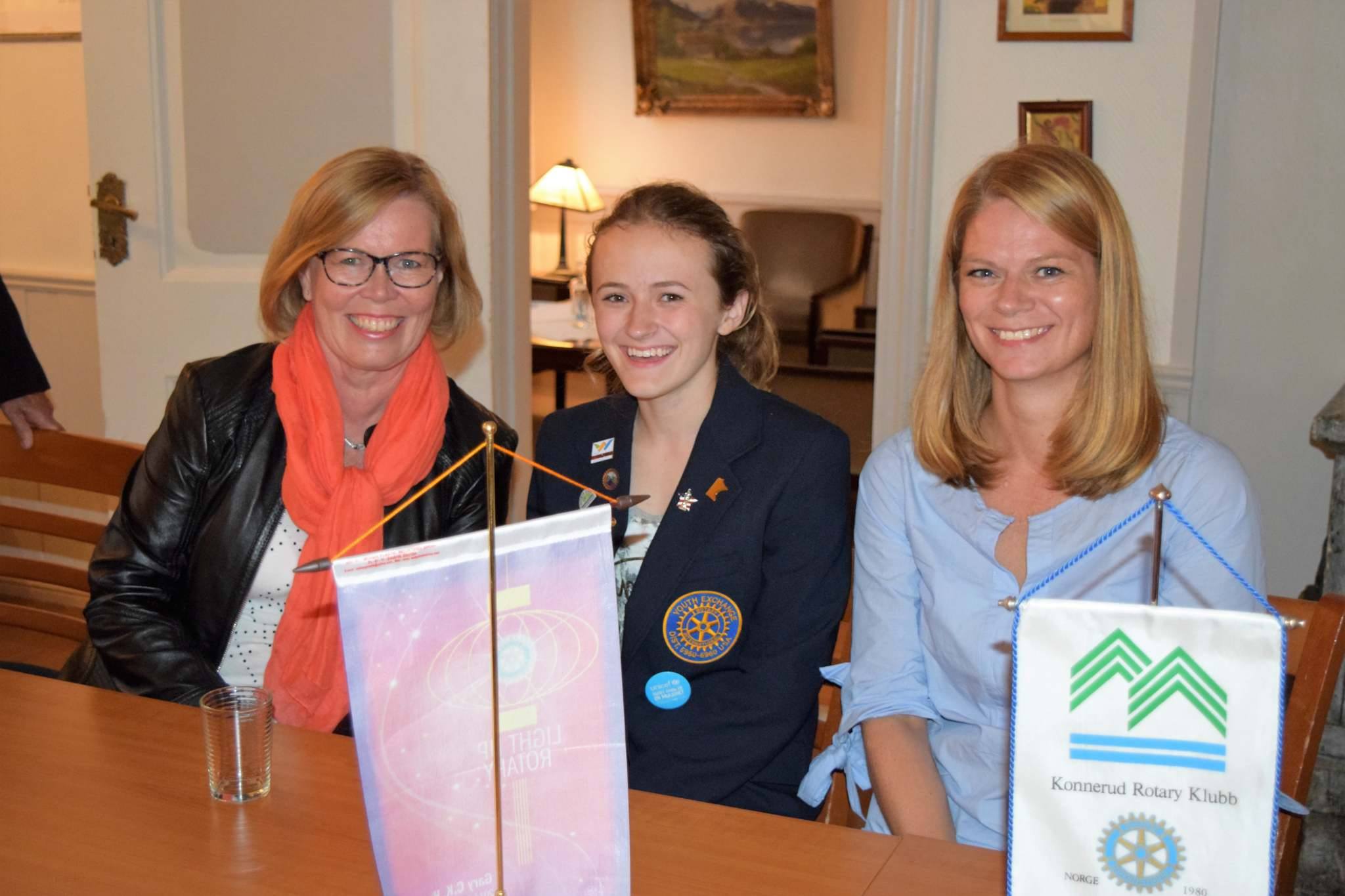